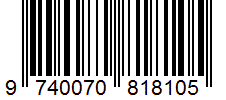 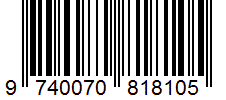 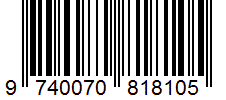 Carrefour
Brico
Delhaize